ADMINISTRATION BUILDING
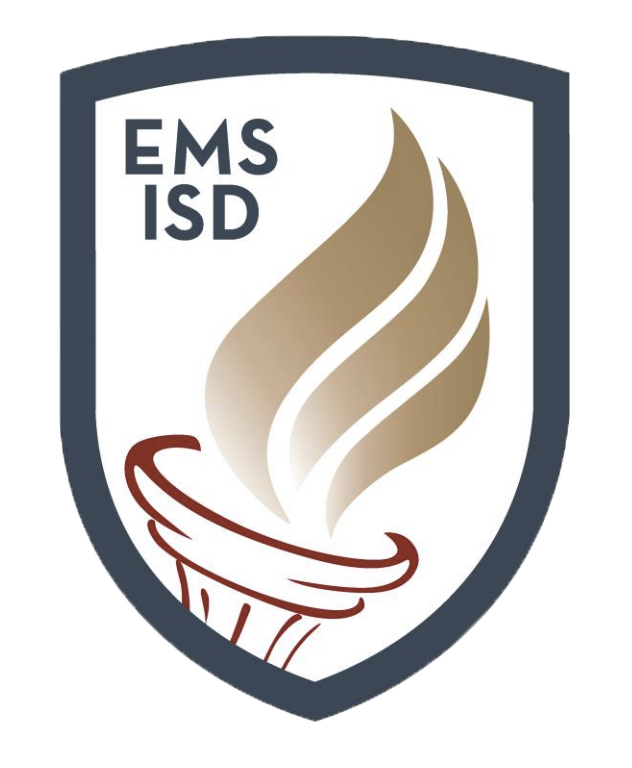 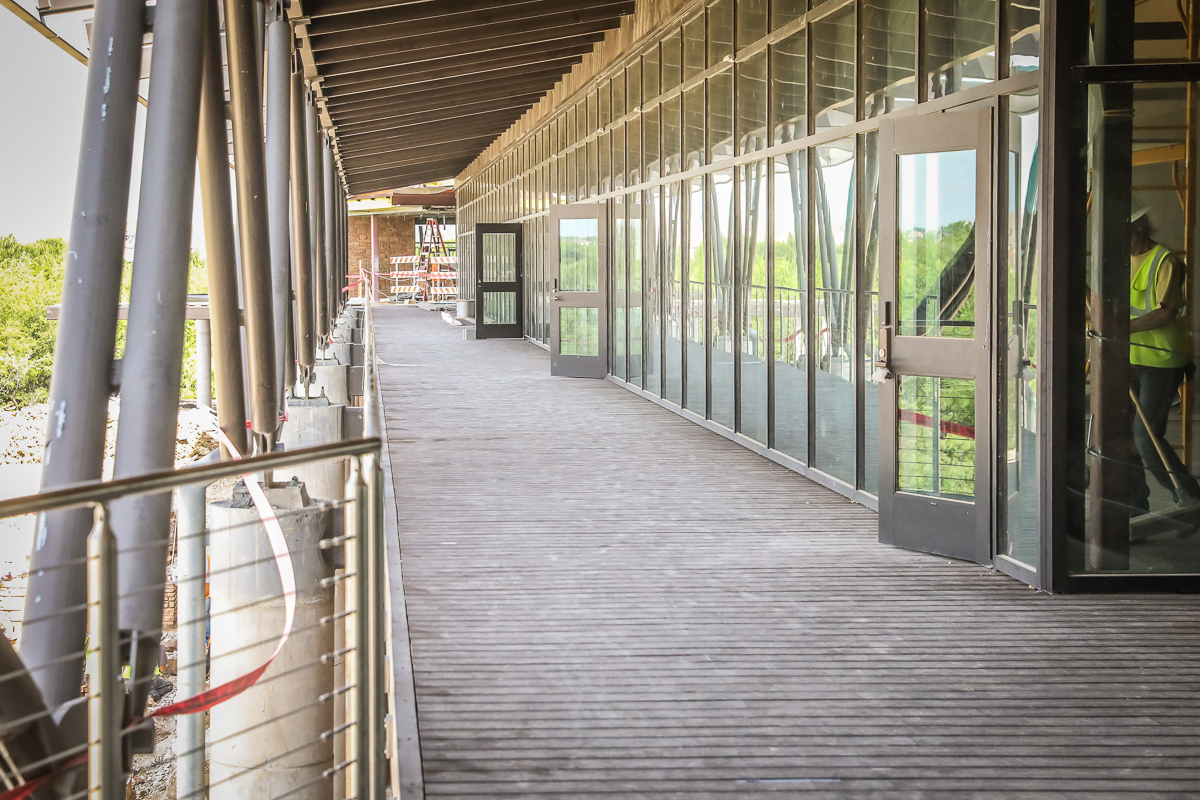 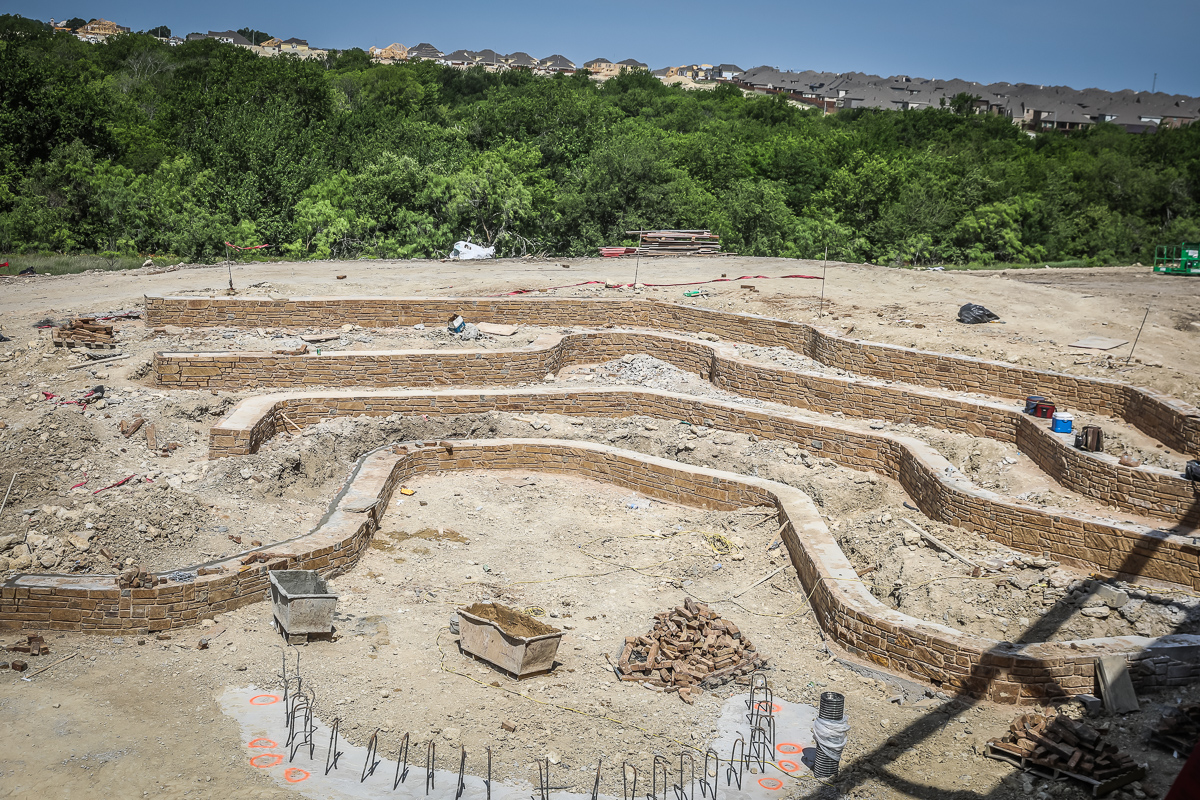 Balcony walkway is completed in Areas C, B, and most of A.
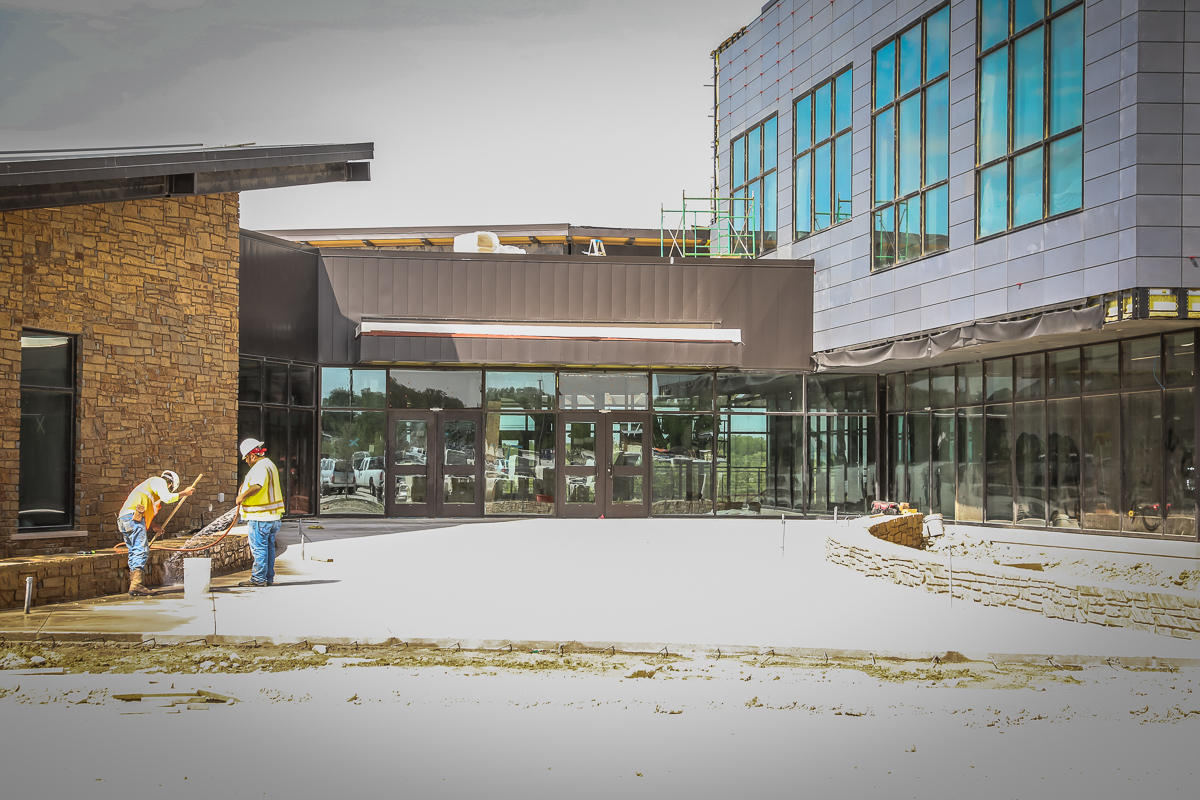 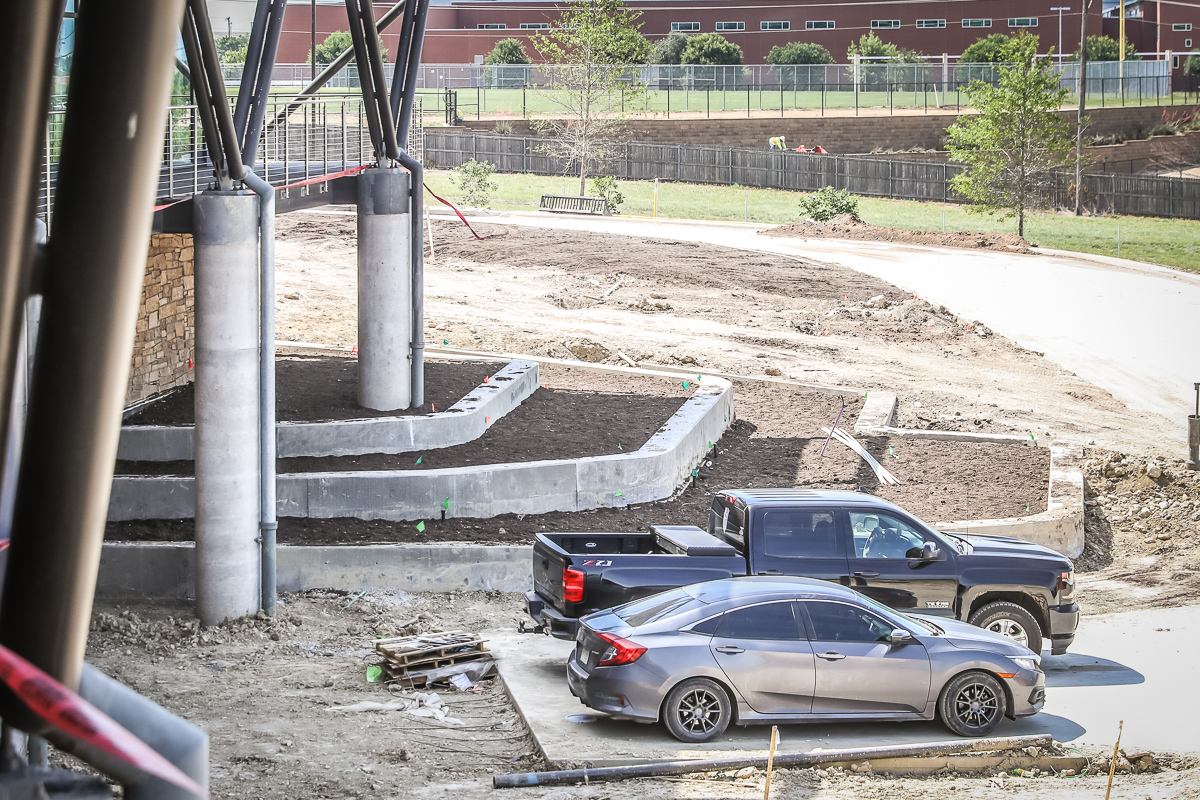 Work continues on the retaining wall and planting beds. Entrance in Area C is progressing.
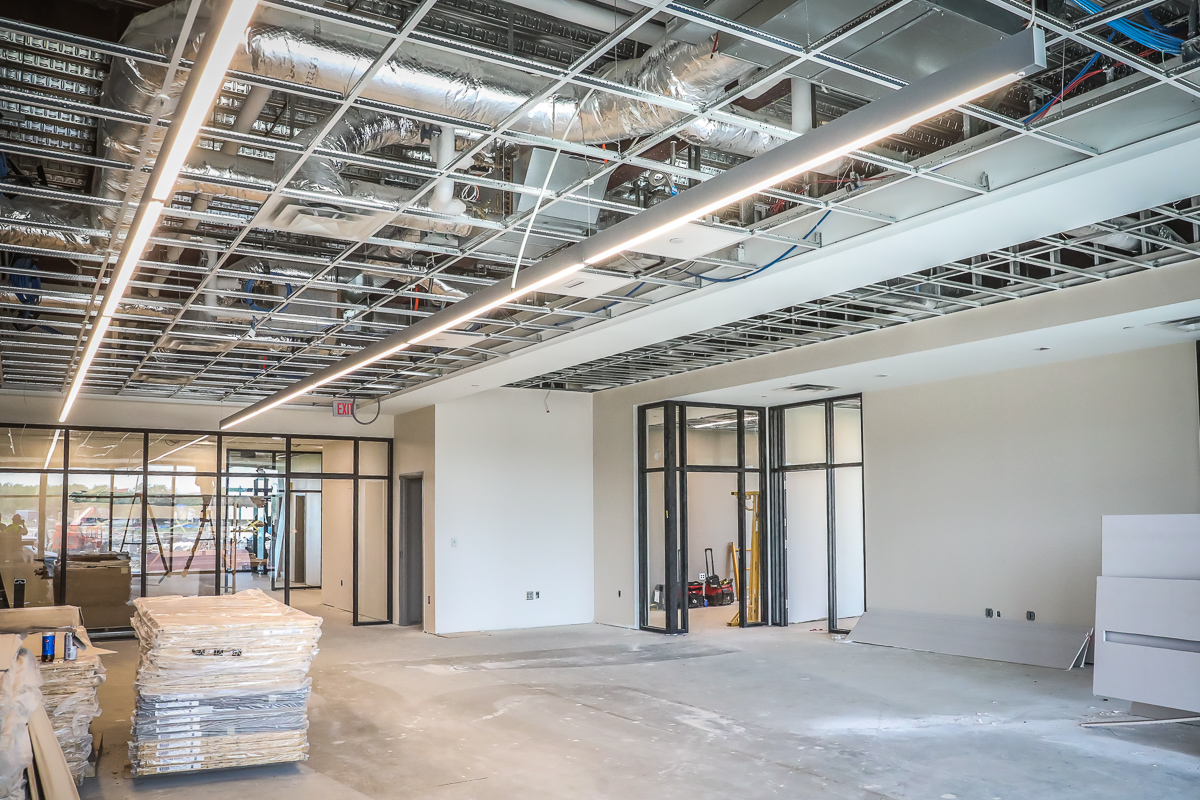 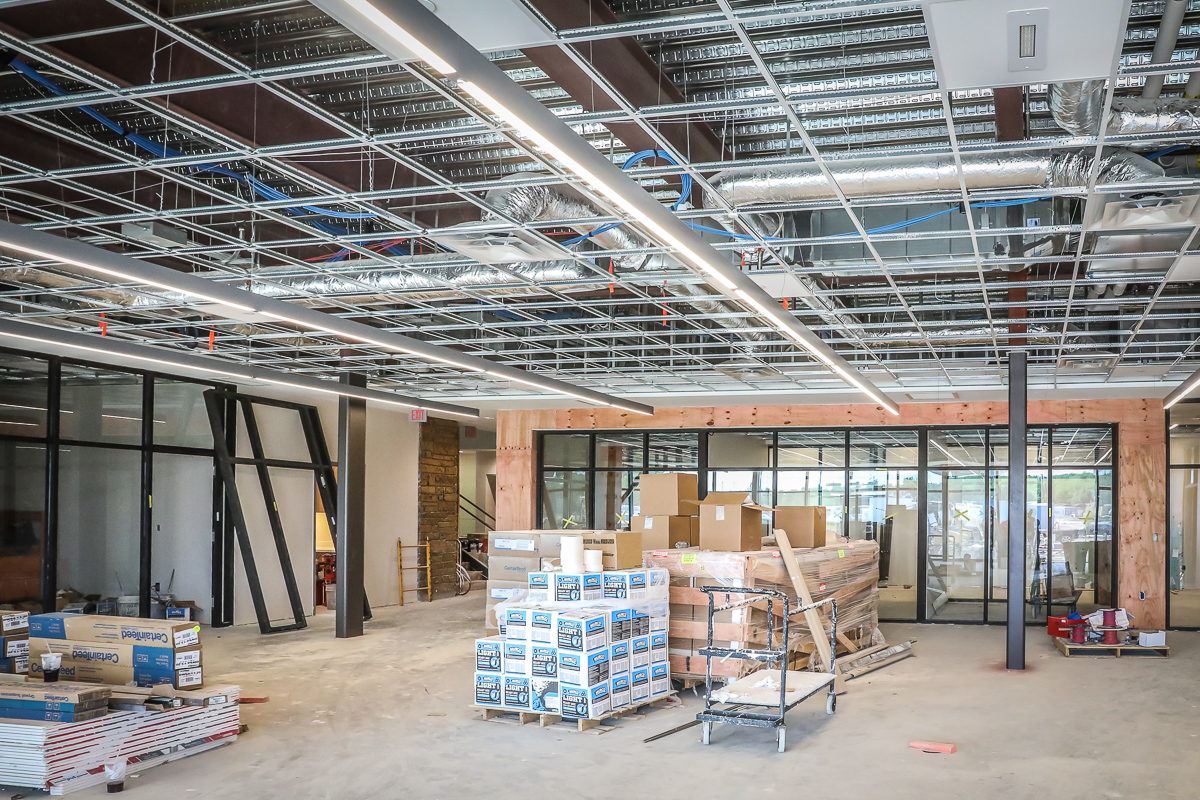 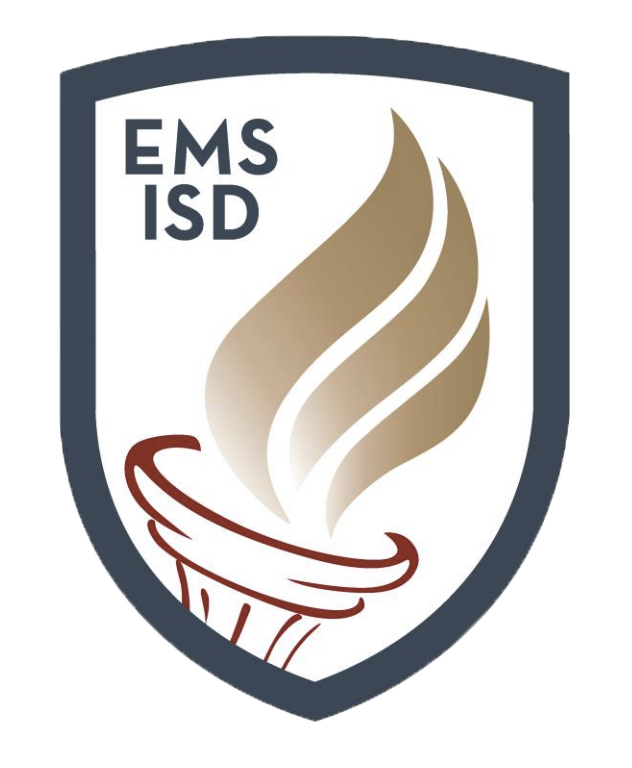 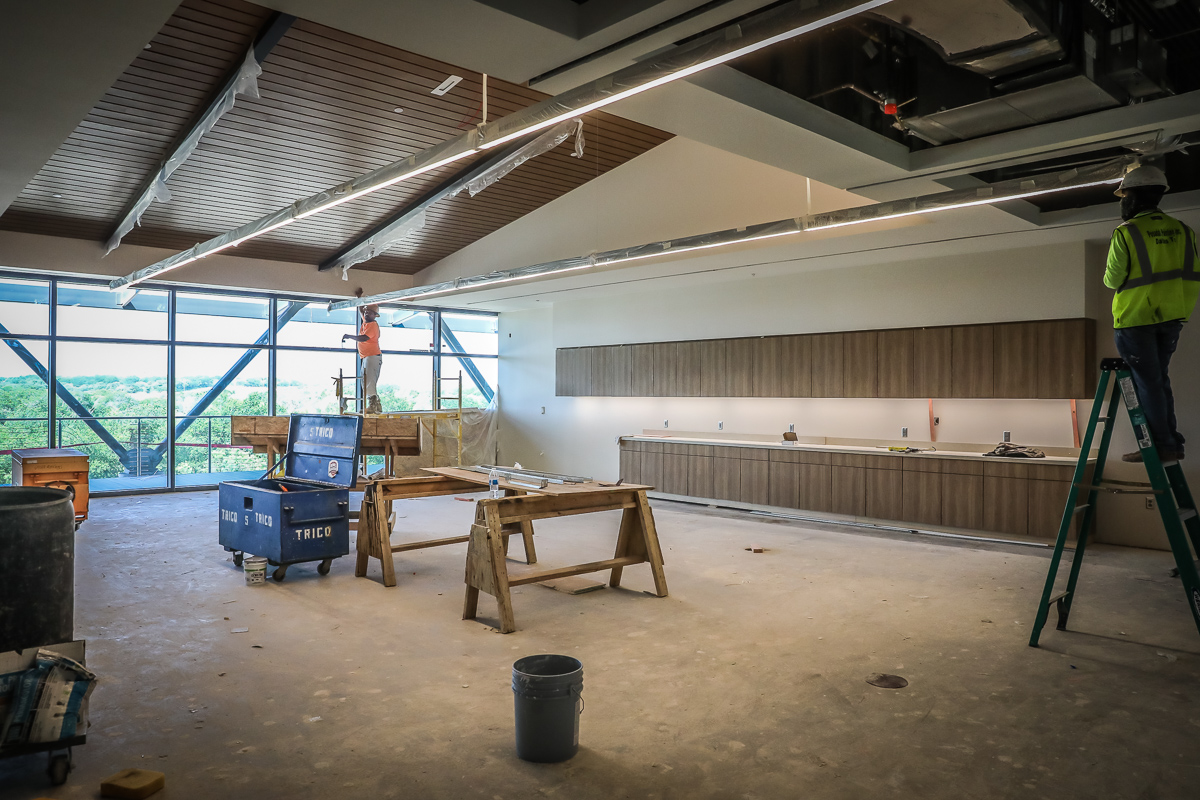 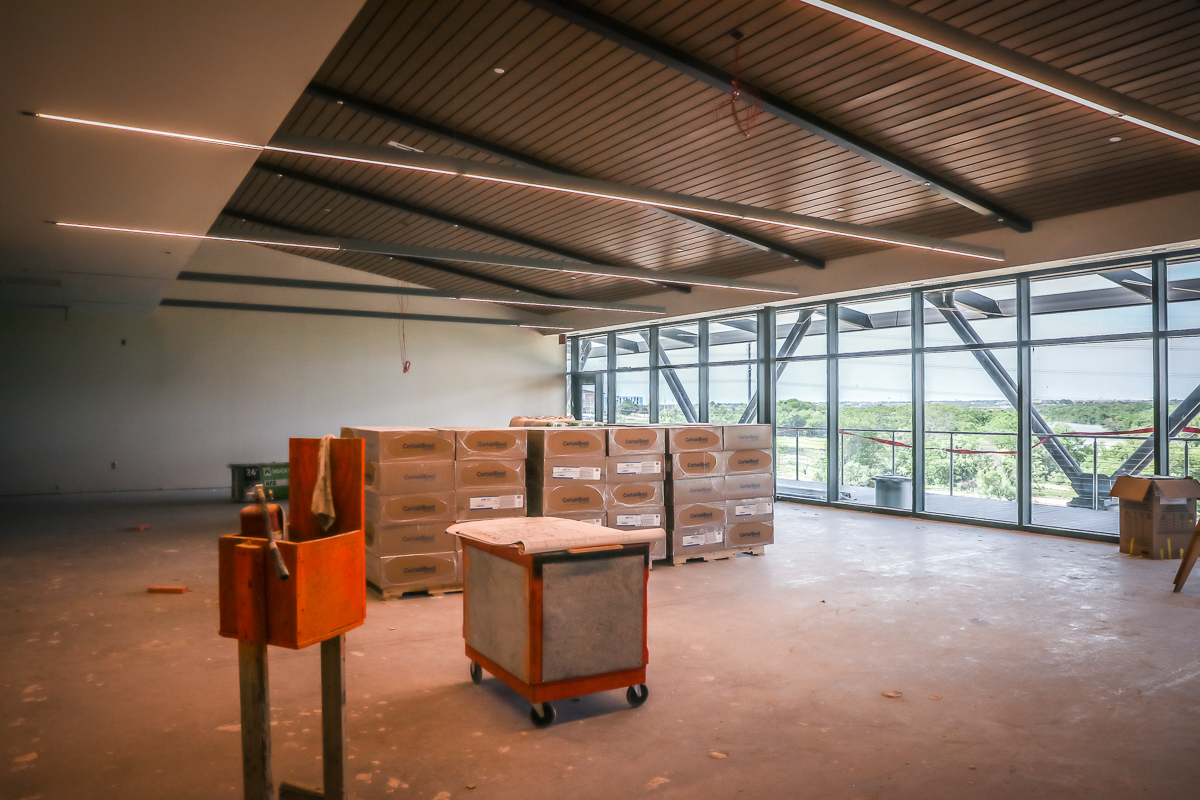 Work progresses on MEP, data, lighting, and ceilings on the first floor of Area B.
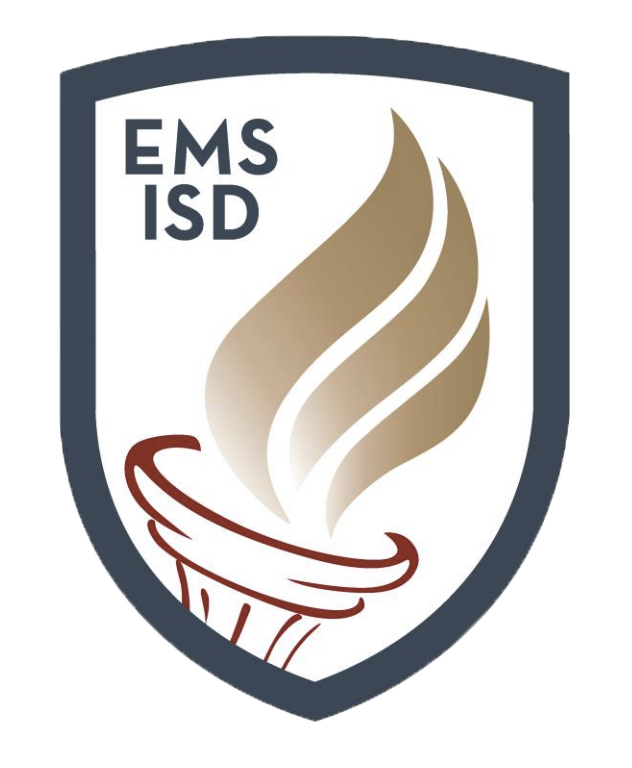 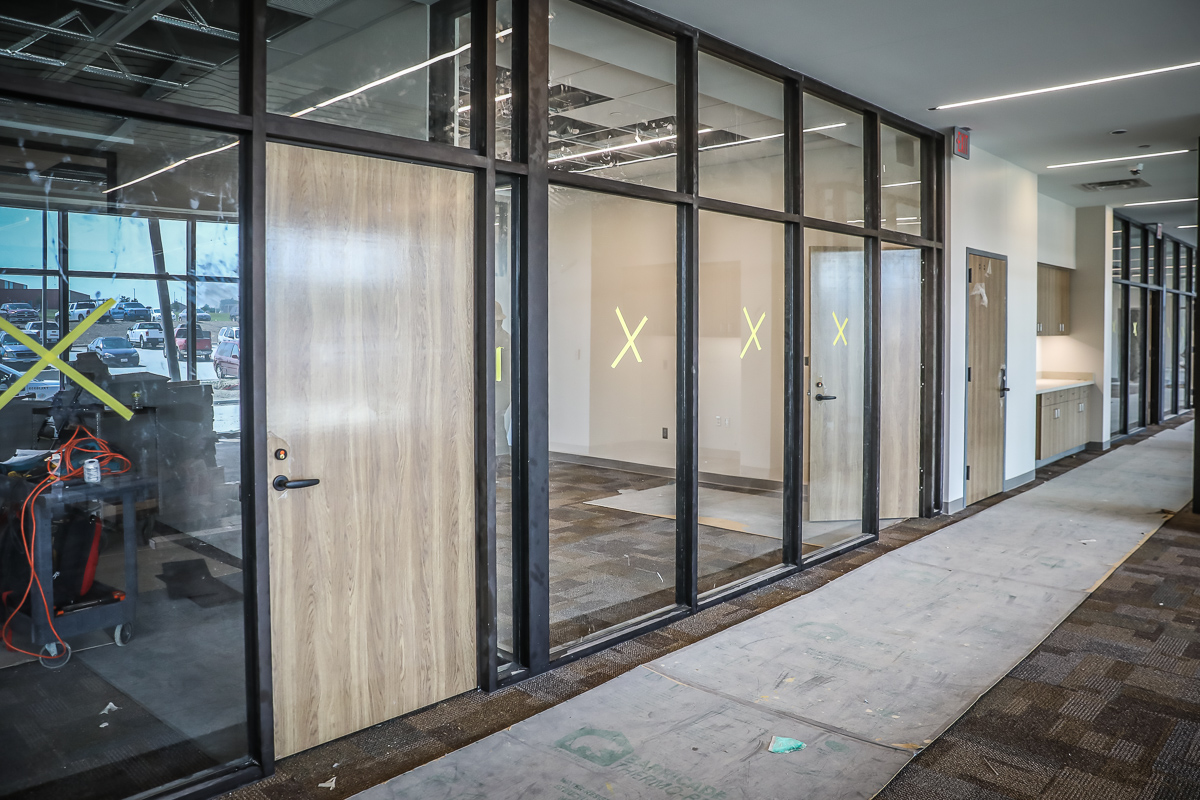 Interior doors have been hung in Area C. Mailroom and work stations are progressing in Area B and C.
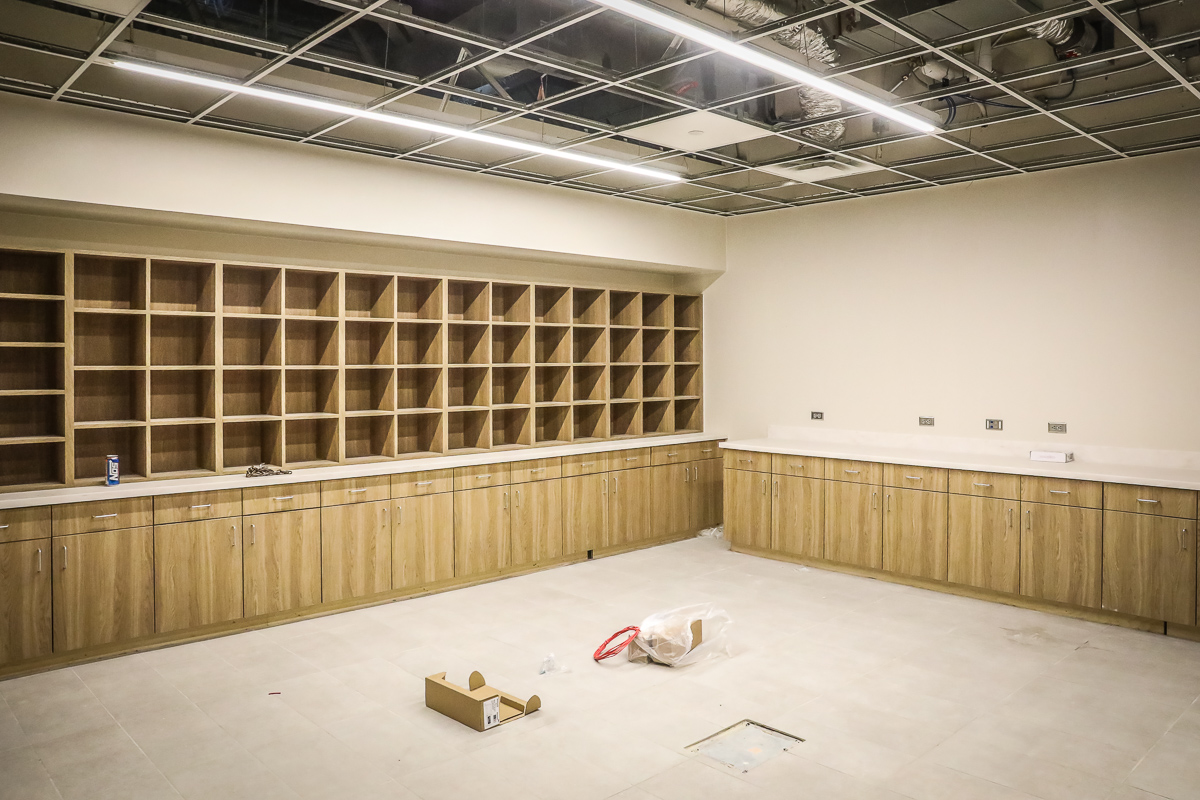 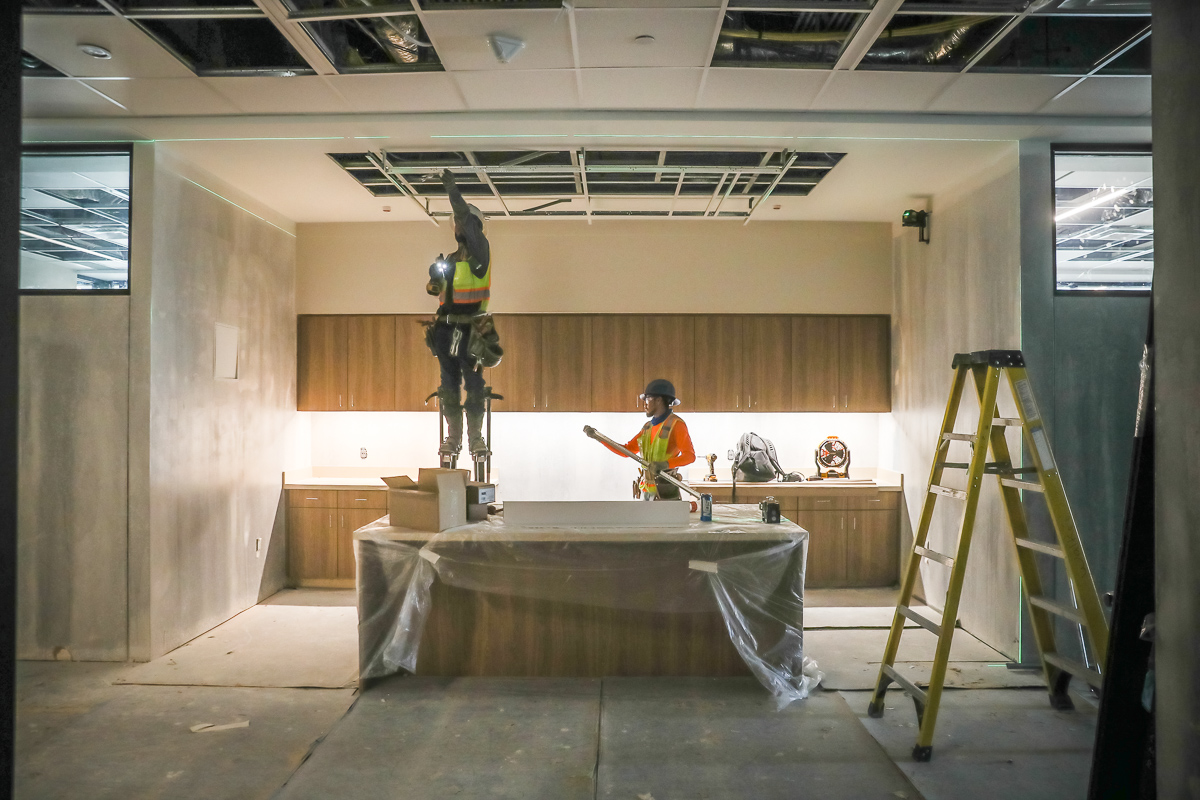 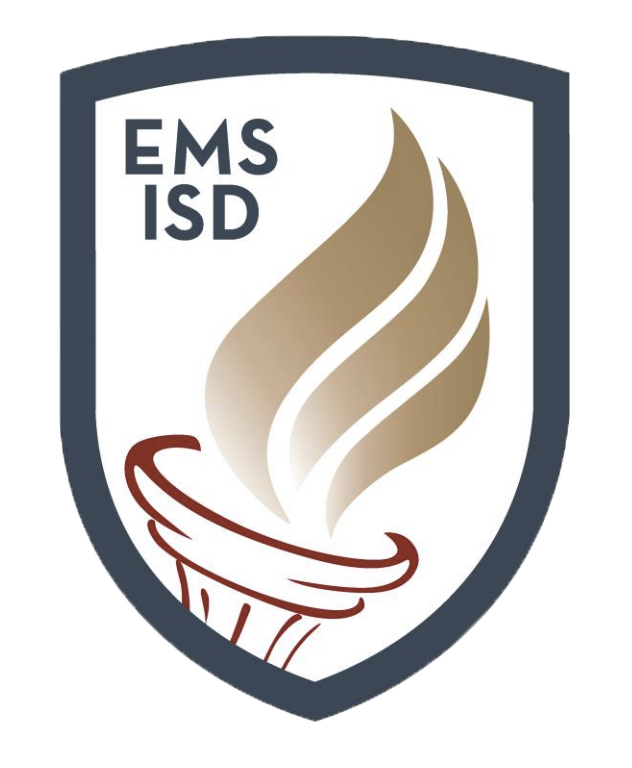 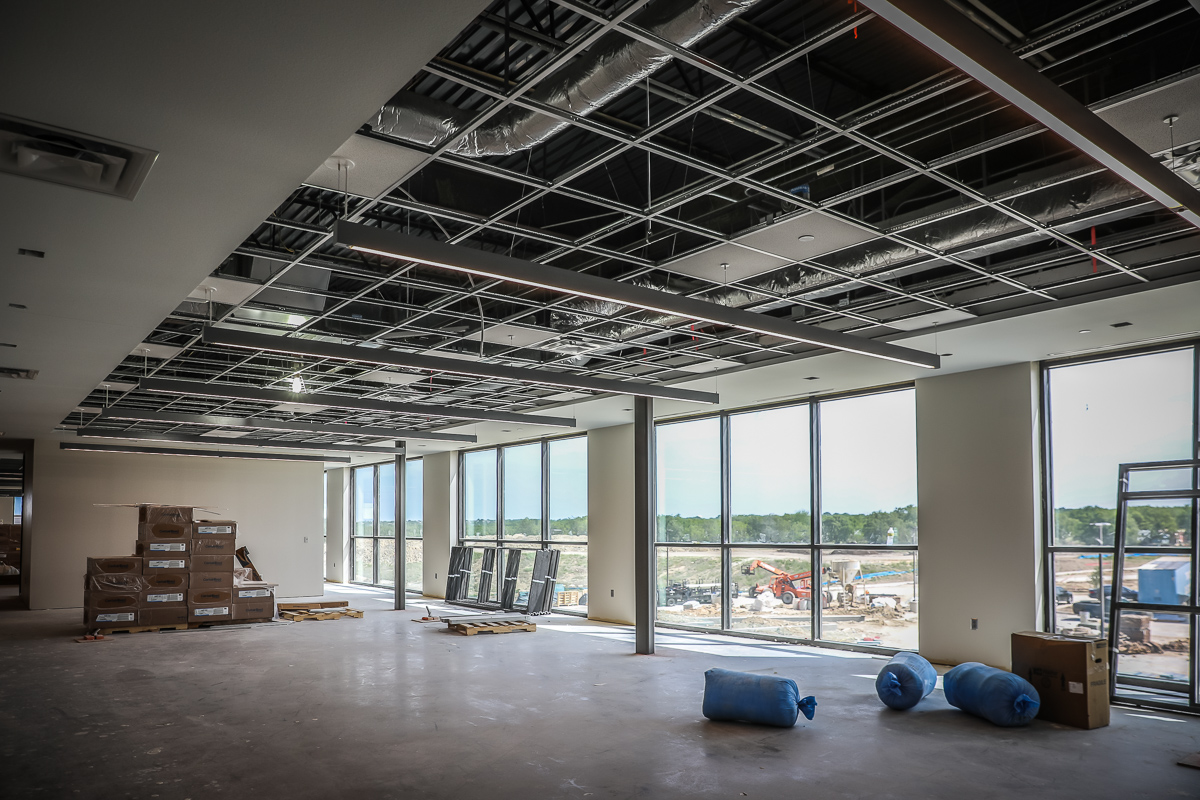 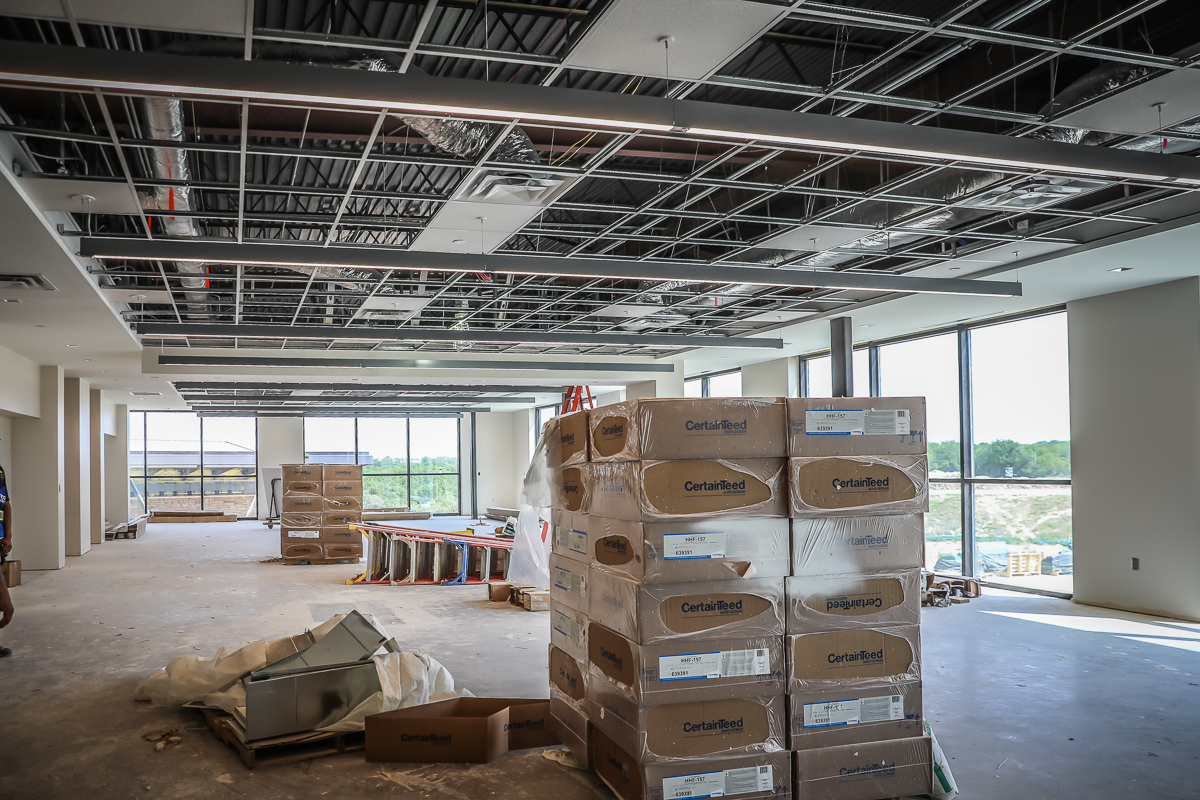 Upper level Area B millwork installation, data, and lighting are in progress.
EAGLE MOUNTAIN HS
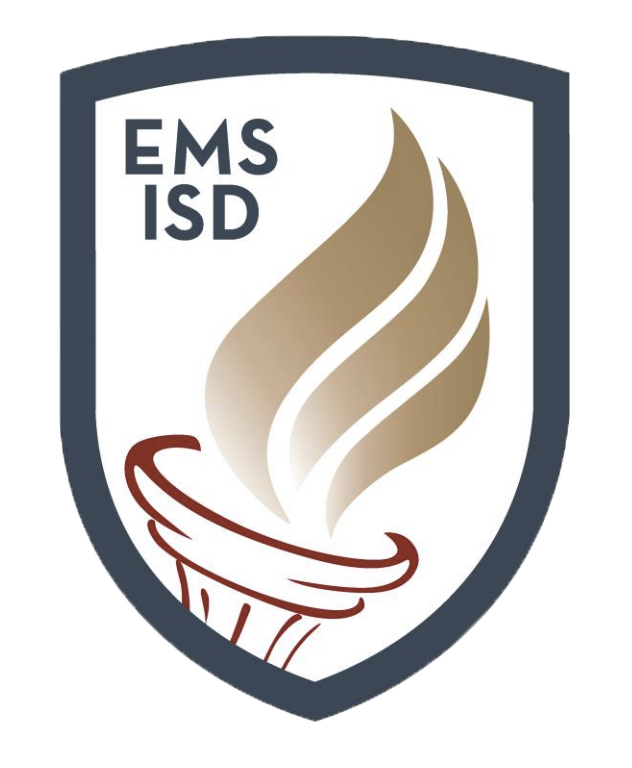 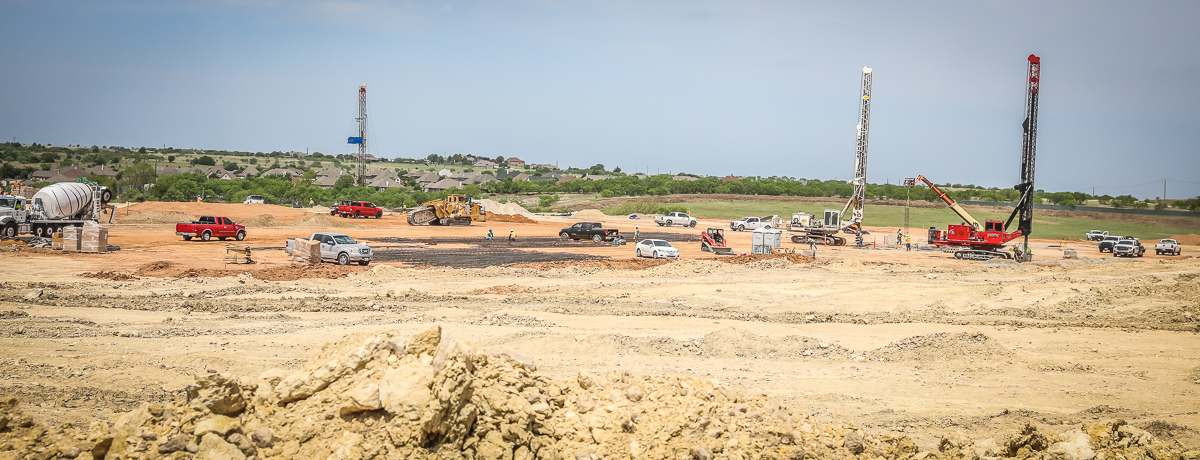 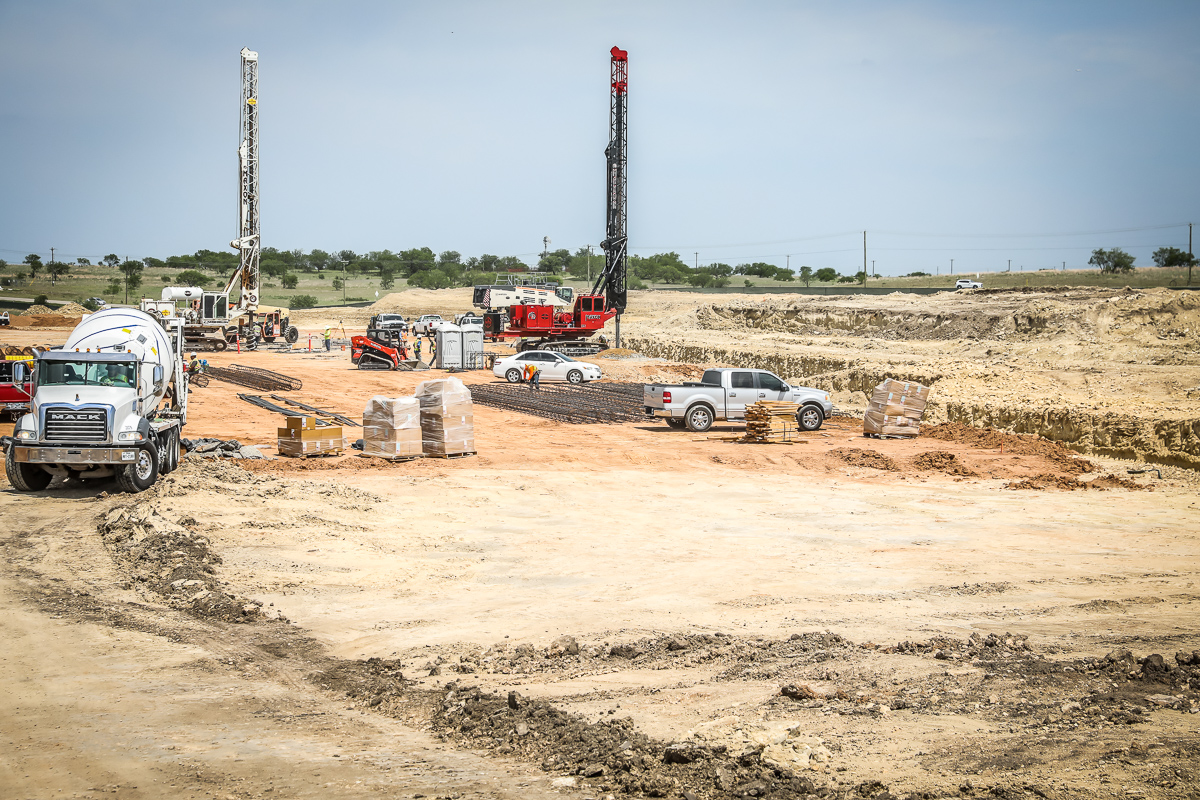 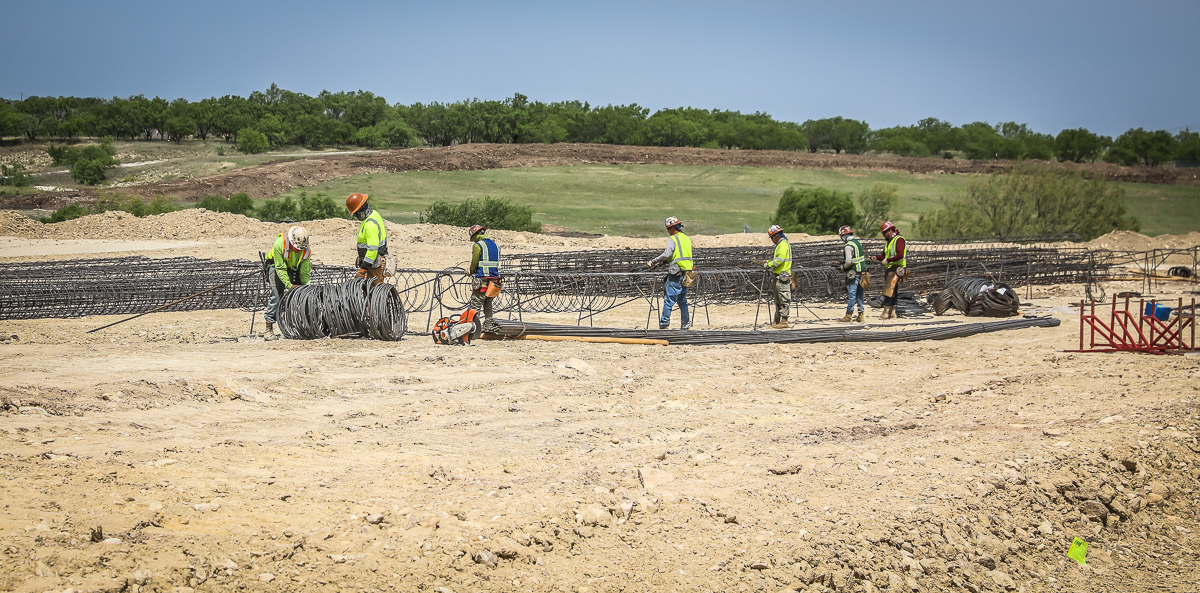 Building pad for the cafeteria, fine arts, and gymnasiums is complete. Pier construction is ongoing.